Step by Step Testing Process
14 May 2020
Process: Testing
Outreach & Supplies
Patient Care
Results
Phase 1: Outreach & Supplies
Phase 1: Outreach & Supplies
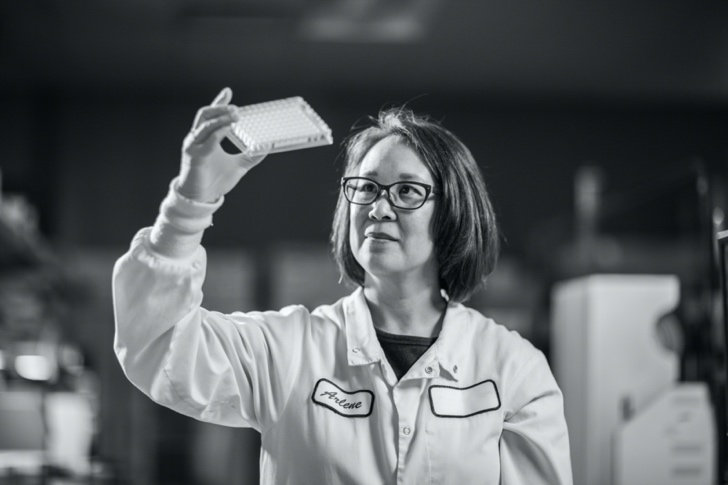 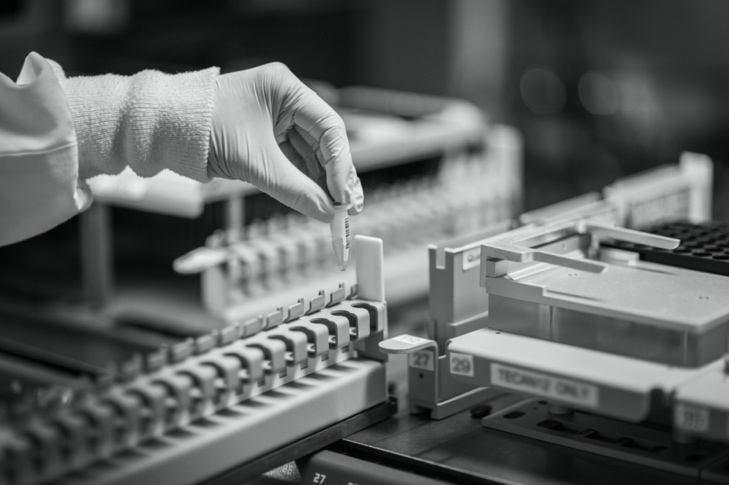 [Speaker Notes: In order to test, supplies to perform specimen collection must be requested by the SNF. These supplies can be requested by going to https://covid19supplies.wi.gov/Testing and filling out the requested fields. Supplies that are requested this way will be provided at no cost.

While this step is owned by the Wisconsin DHS, Exact Sciences account managers can assist with this process,]
Phase 1: Outreach & Supplies
Phase 2: Patient Care
Phase 2: Patient Care
[Speaker Notes: Transport specimen: Ship or Courier to Exact Sciences
Ship: 650 Forward Drive, Dock 14, Madison, WI 53711
Gold Cross Couriers]
Phase 3: Results
Tests will be resulted by Exact Sciences within 48 hours of receiving specimens
Results will by:
EpicCare Link portal (digital results)
Paper fax
Fax is not recommended as large result volumes can overwhelm SNF fax machines
Communication preference is indicated by the SNF during order entry
Recommended